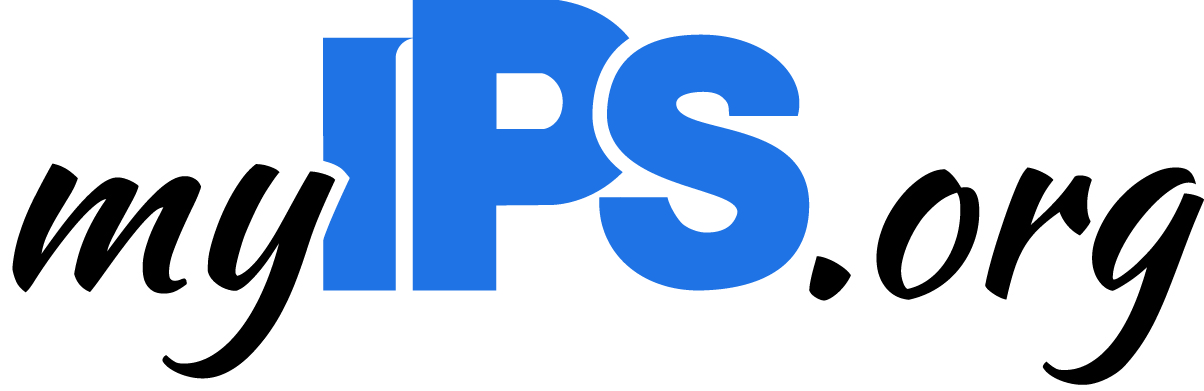 DRAFT
Transformation JourneyIPS and Mass Insight Partnership
January 7, 2014
transformation journey
Turnaround best practices
Shift form takeover to transformation 
Proactive and earlier intervention 
Planning meetings 
Evansville site visit
Considerations
partnership
Build on existing work 
Embedded presence 
Proven track record
Strengthen capacity 
Develop systems and structures
Considerations
takeaways
Additional professional development time 
Professional learning communities 
Academic coaches
Focus on lesson planning 
Custom plans and targets
Evansville (EVSC)
takeaways
School improvement planning 
Strategic planning 
School climate and culture 
Capitalize on internal expertise 
Corporation leads the work in partnership
Evansville (EVSC)
theory of action
We have begun the work to organize the entire district around the concept of the internal lead partner (Transformation Zone) model.
Organized into learning communities
East, West, Magnet
Increasing district embedded presence
Some authority over key elements
turnaround
learning communities
priority schools
priority schools
Replaces Academic Technology
progress
Replaces Academic Technology
process
Pillars of Transformation
Replaces Academic Technology
process
Action Steps and Support
Replaces Academic Technology
priority high schools
Redesign middle school work
Implement on-time graduation initiative
Increase parent involvement 
Utilize support from instructional coaches
Provide professional development
Conduct instructional audits
Perform model lessons
priority high schools
Broad Ripple
Refine arts and humanities focus
Continue priority school model
Enhance magnet curriculum
Arlington 
Conduct community input meeting 
Explore partnerships
Revisit options
Transformation Zone (TZ)
phase I
(March 2015 – July 2015)
Partner builds contextual knowledge (district and school)
Partner conducts 5-8 independent School Readiness Assessments 
Partner recommends an initial TZ model design
Partner proposes a scope of services to scale an initial TZ model over a 3-5 year timeline
reflection
Do we still agree on the starting theory of action?  
Are the agreed upon assurances being met by both parties?  
Is the funding in place to support the work? 
Does the partner still meet the threshold for the elements that were most important to IPS when choosing a partner initially?
phase II
(July 2015 – July 2016)
Phase II works to build an initial TZ model projected to included 2 high schools (Northwest HS, George Washington HS) along with 4 feeder schools.
transformation
K
12
transformation
K
12
unpacking phase II
Phase II will include the planning work necessary to implement an internal lead partner (Transformation Zone) model
Building infrastructure 
Fostering community support 
Creating necessary conditions related to human capital 
Promoting accountability of turnaround schools
phase III
(July 2016 – July 2017)
Manage implementation of the initial TZ model (2 HS + 4 feeders) 
Create strategy and structure for sustainability
Adjust TZ and central office to improve management functions of schools
phase IV: scaling
Scale the model incubated in phase I-III
Review and revise plans and performance targets
By 2017, intervention model is sustainable and differentiated
By 2017, implement model in additional two high schools and feeders
rationale
Mass Insight has strongly recommended that IPS start with a manageable Transformation Zone Model.
Allows partners to assess what is working and what isn’t before scaling
Affords the opportunity to pilot and incubate cutting edge practices
Ensure the feasibility of the model within the context of IPS and its community
investment
Mass Insight
Phase I-  	$350,000
Phase II- 	$600,000
Phase III-	$600,000
Phase IV-	$600,000
investment
IPS Funded
Learning Community Staff (3)
Priority School Staff (10)
Professional Learning
Transformation Request
Mass Insight Partnership
Transformation Zone Directors (2)
Transformation Zone Coaches (2)
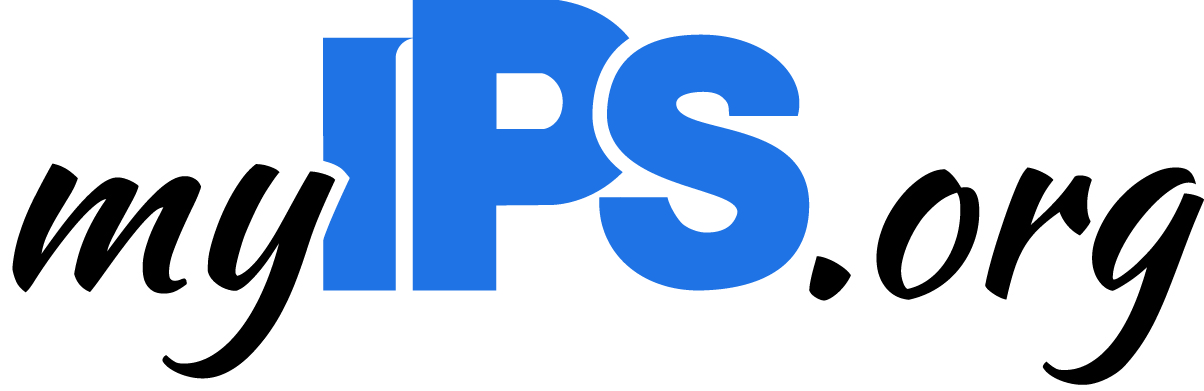